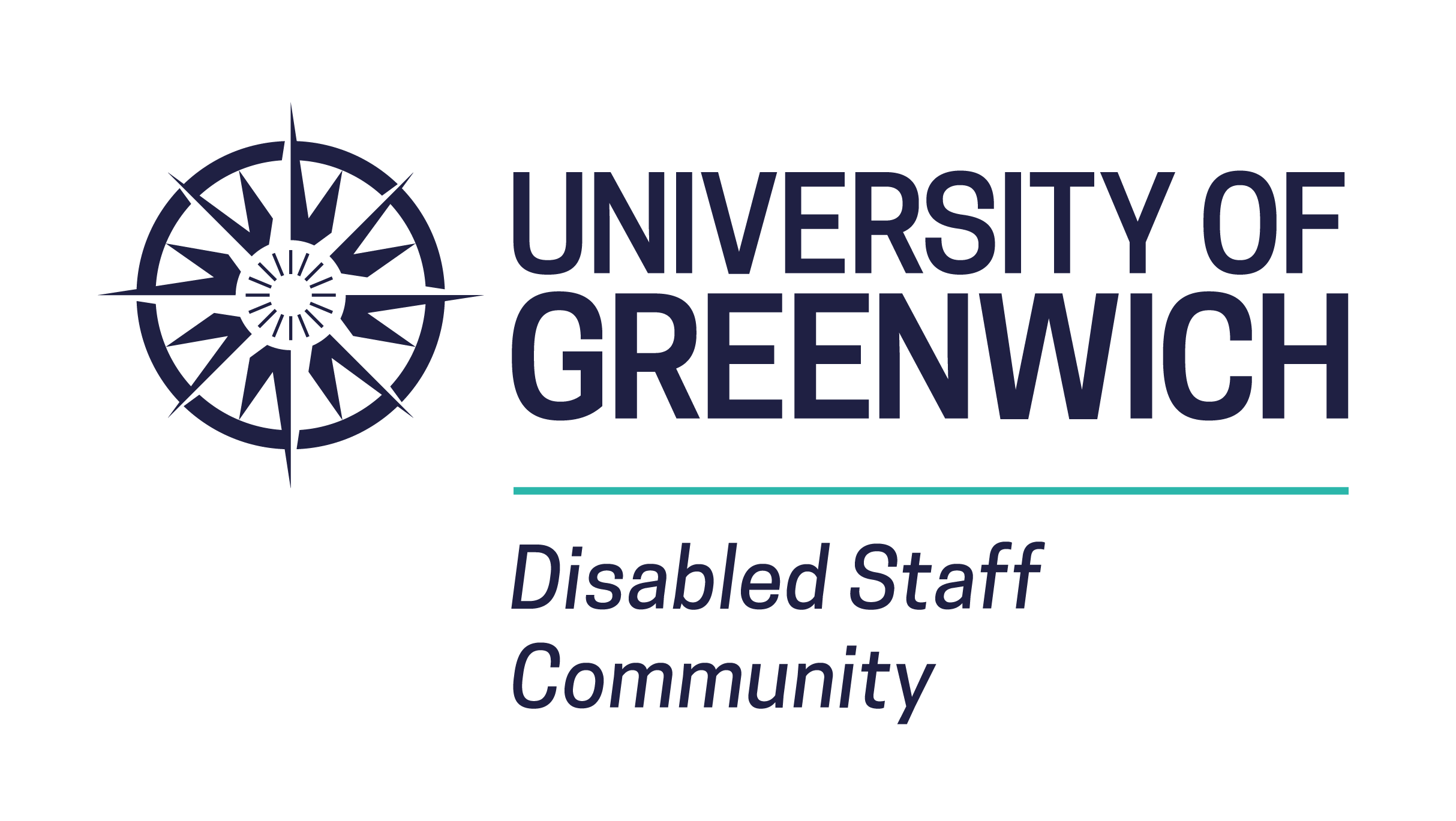 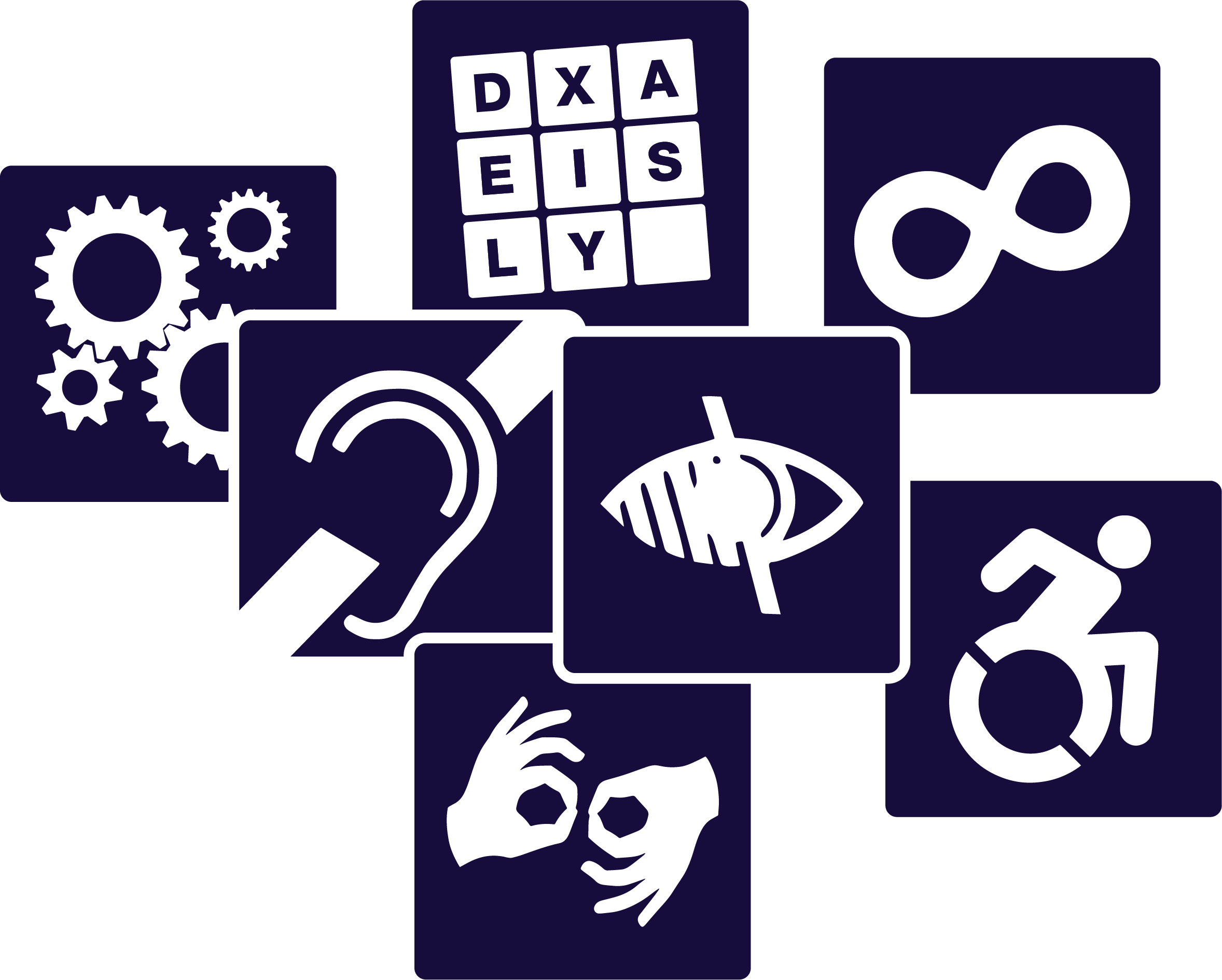 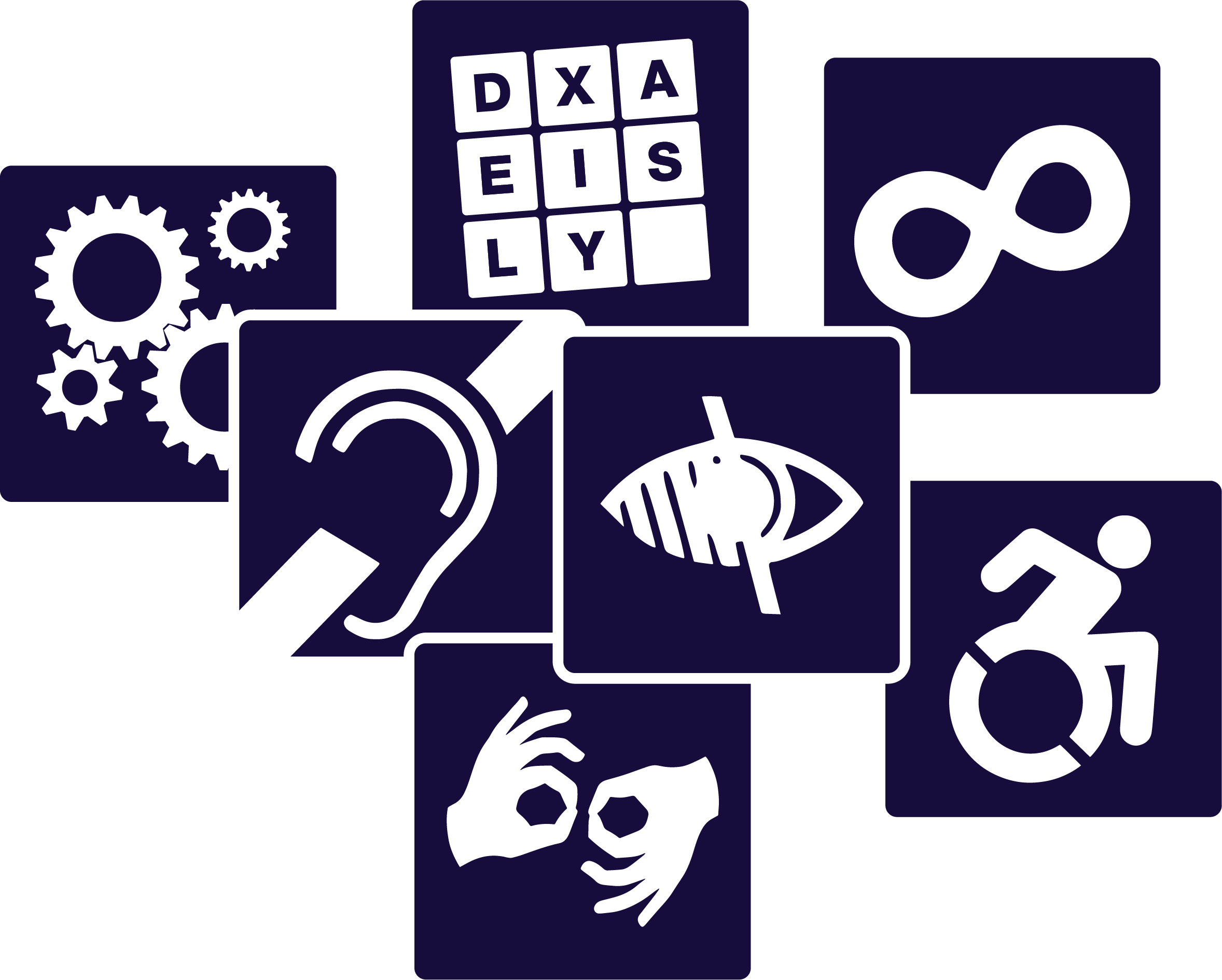 (he/him) Chair, Alan Dudley BA PG Dip MA ADHD CMT
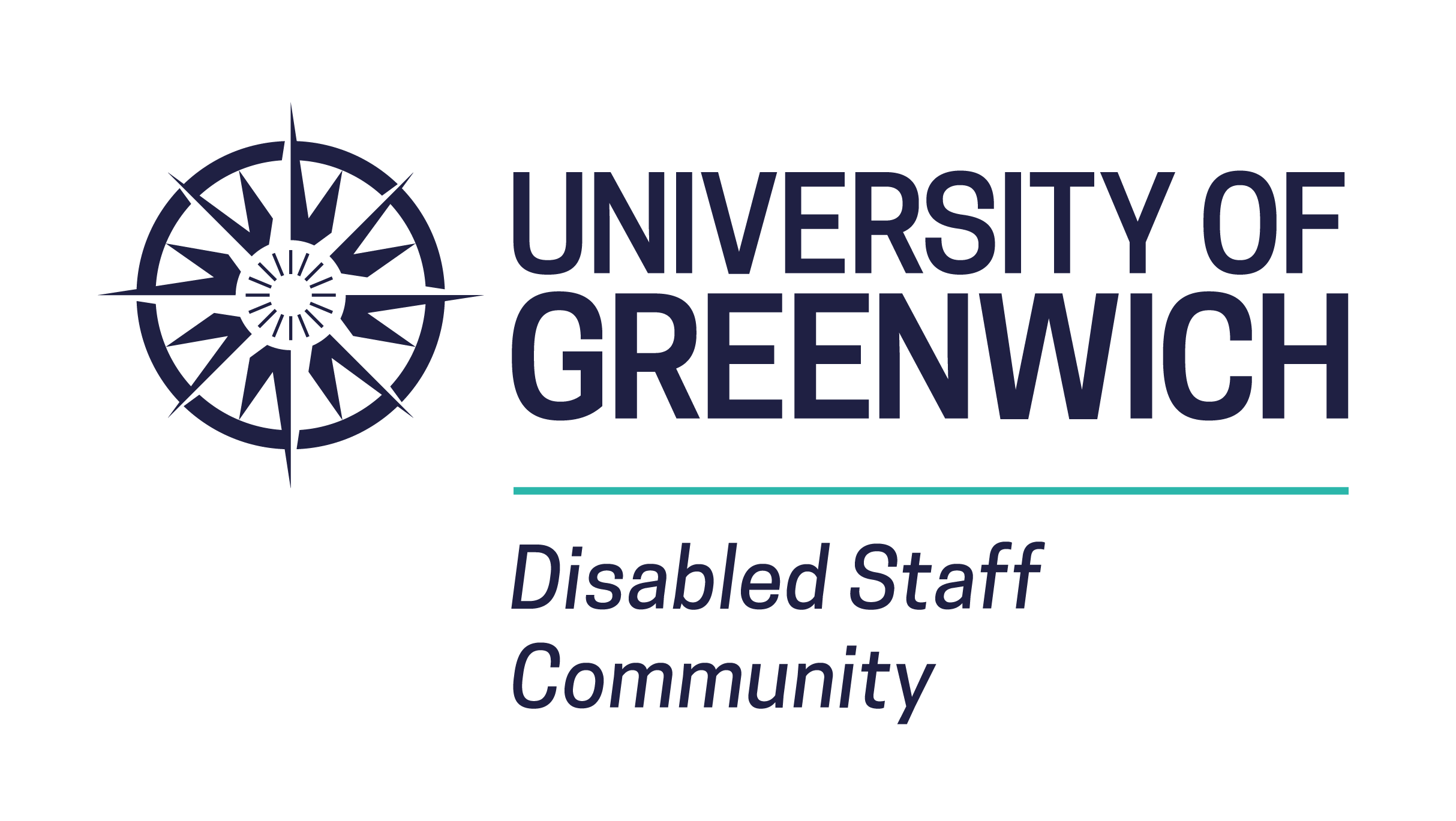 Defining our terms 
Boosting engagement
Creating an anthology 
Committee expansion 
Leadership development 
Community Project Officer 
Asking how your environment disables you
Making meetings work
Championing equity
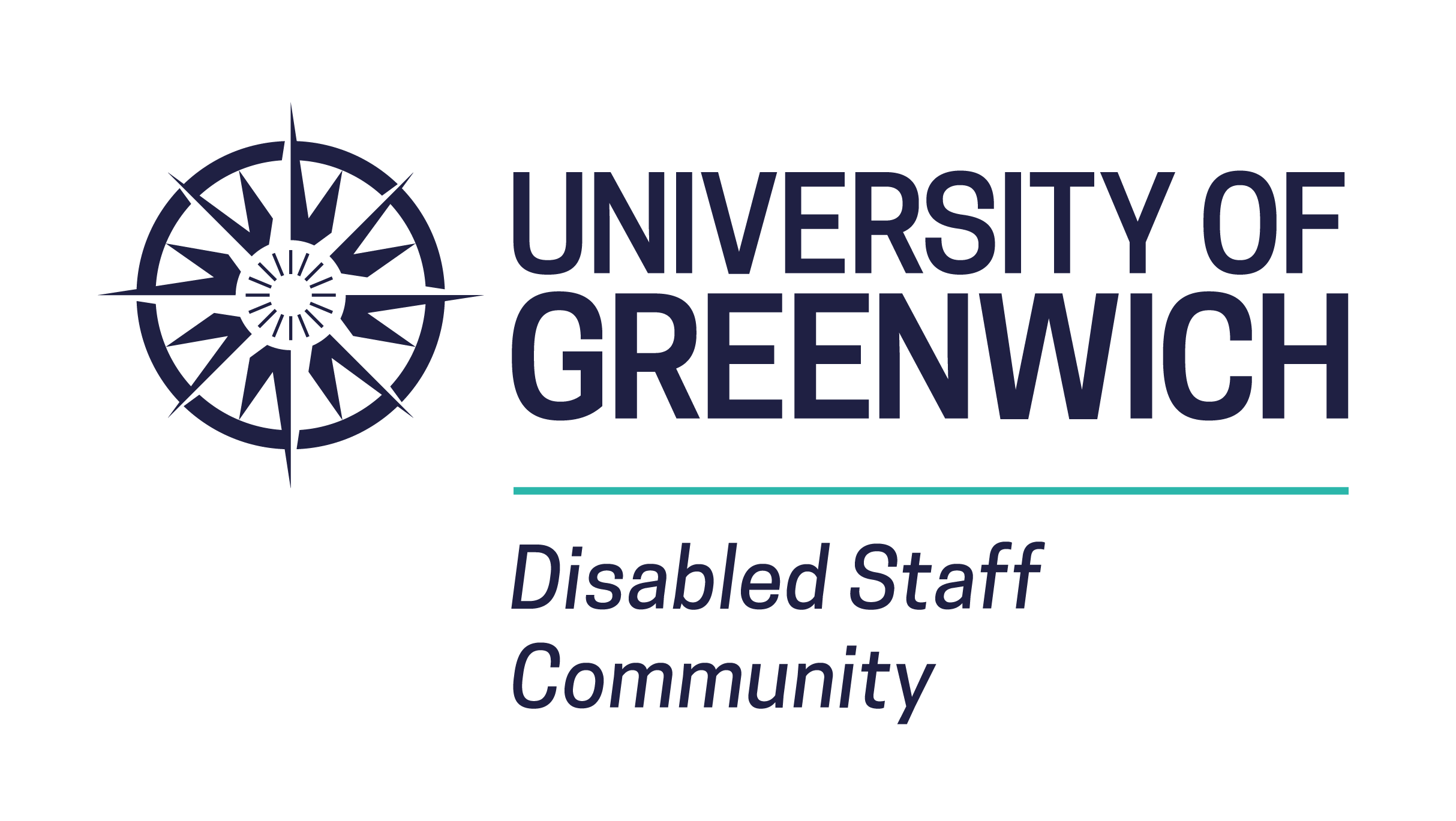 Key policies
EDI Policy Statement
Strategy 2021-2030
People Sub-strategy 2022-30
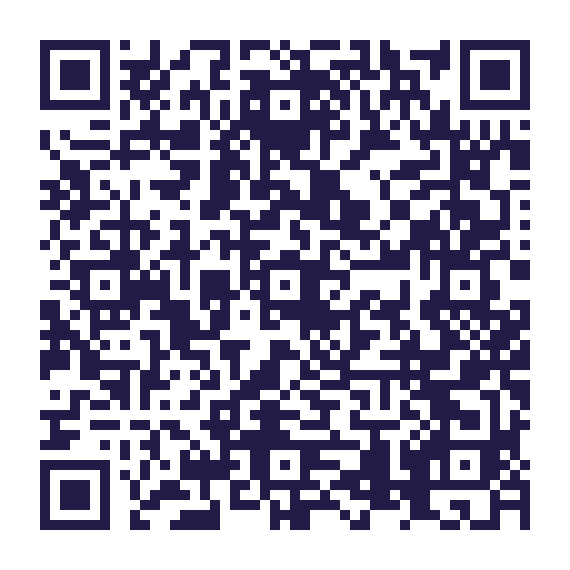 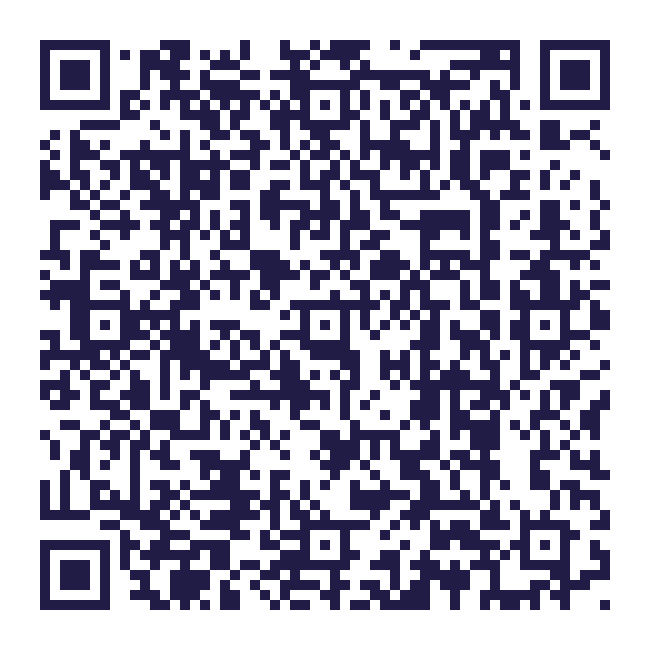 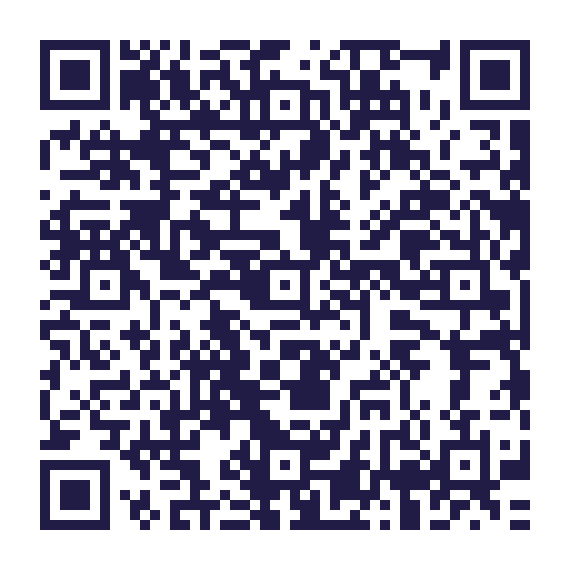 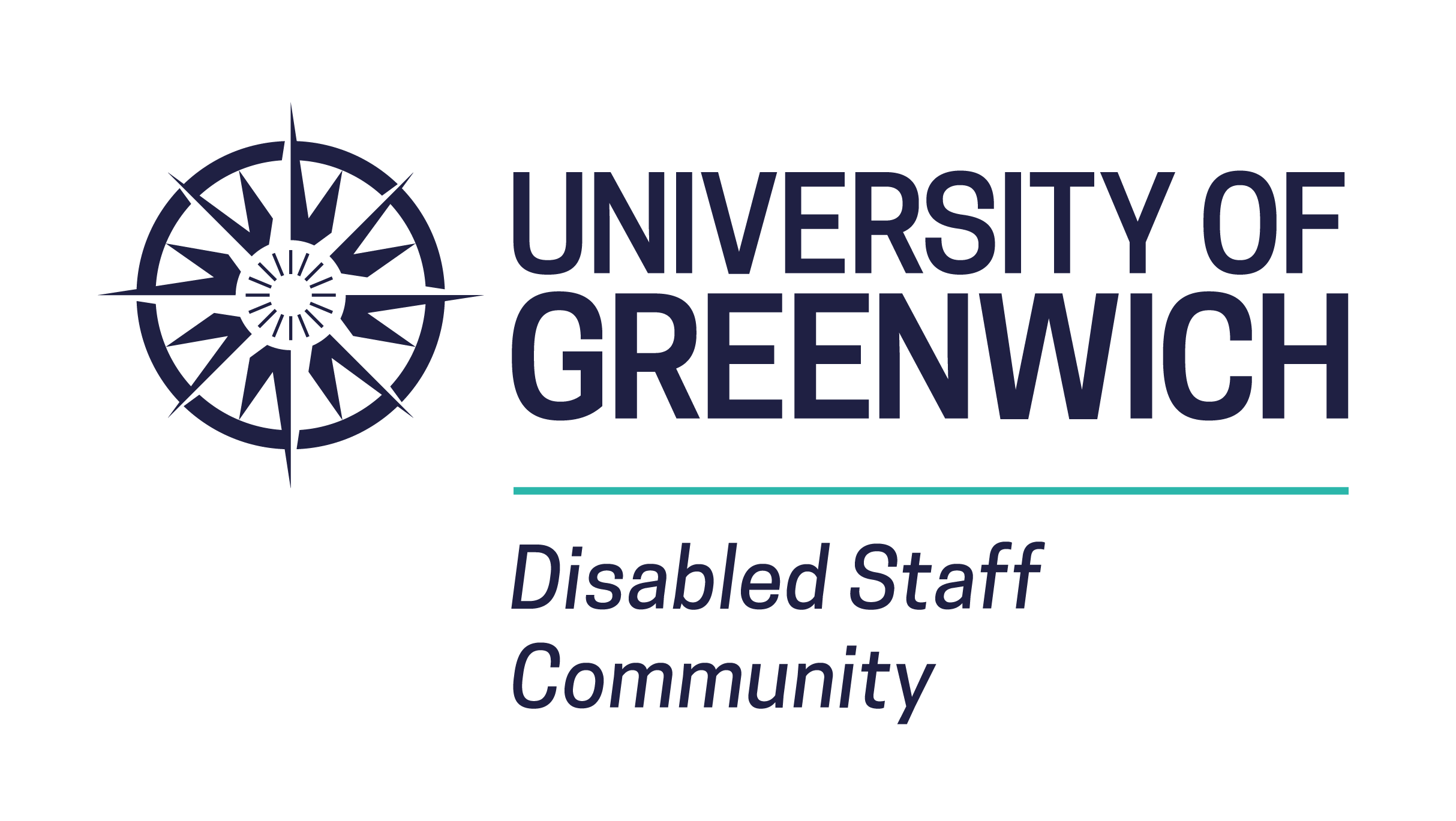 Connect and collaborate…
A.C.Dudley@gre.ac.uk
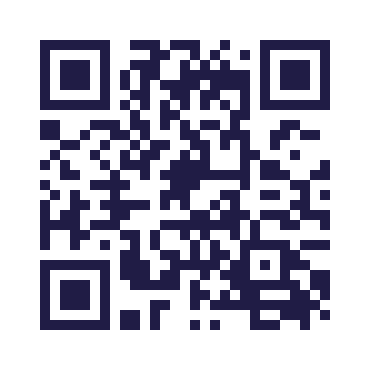 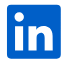